Quality Engineering for Software that Works
Paul Wang, Gene Timmerman
pwang@fcmat.org
We Are In the Software Business
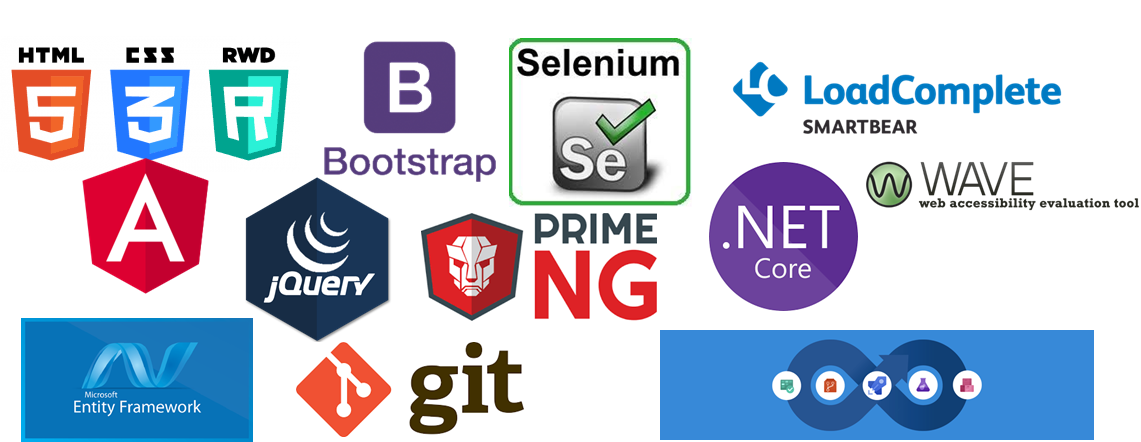 Quality Engineering for Software that Works @FCMAT/CSIS 2018
Our Stories
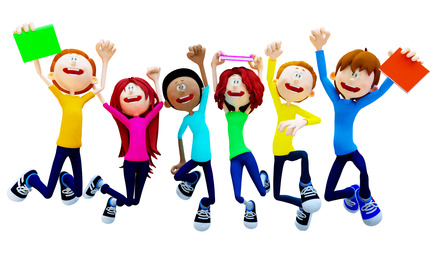 Success stories





                                                         Failures we are proud of
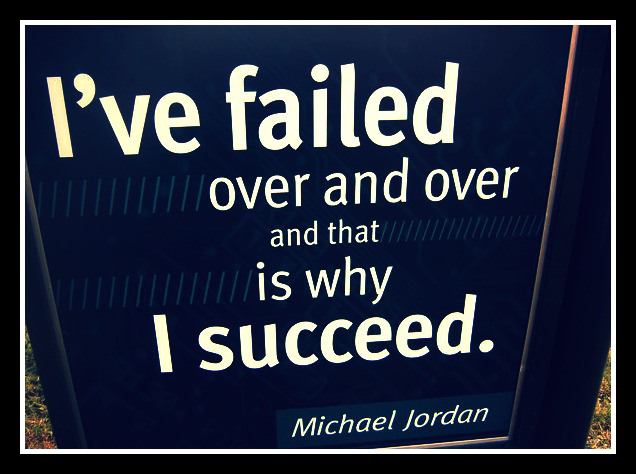 Quality Engineering for Software that Works @FCMAT/CSIS 2018
What Went Well and What Didn’t Go So Well
The whole team approach
Agile Scrum framework
Agile and Test Automation go hand in hand
Test automation best practices
Accessibility Testing
Performance testing Lessons, the do’s and don’ts
Quality Engineering for Software that Works @FCMAT/CSIS 2018
The Whole Team Approach
Quality is everyone’s responsibility
Collaboration across developers, testers, and business analysts (the “Three Amigos”)
Empowered, self-organizing
Quality focused
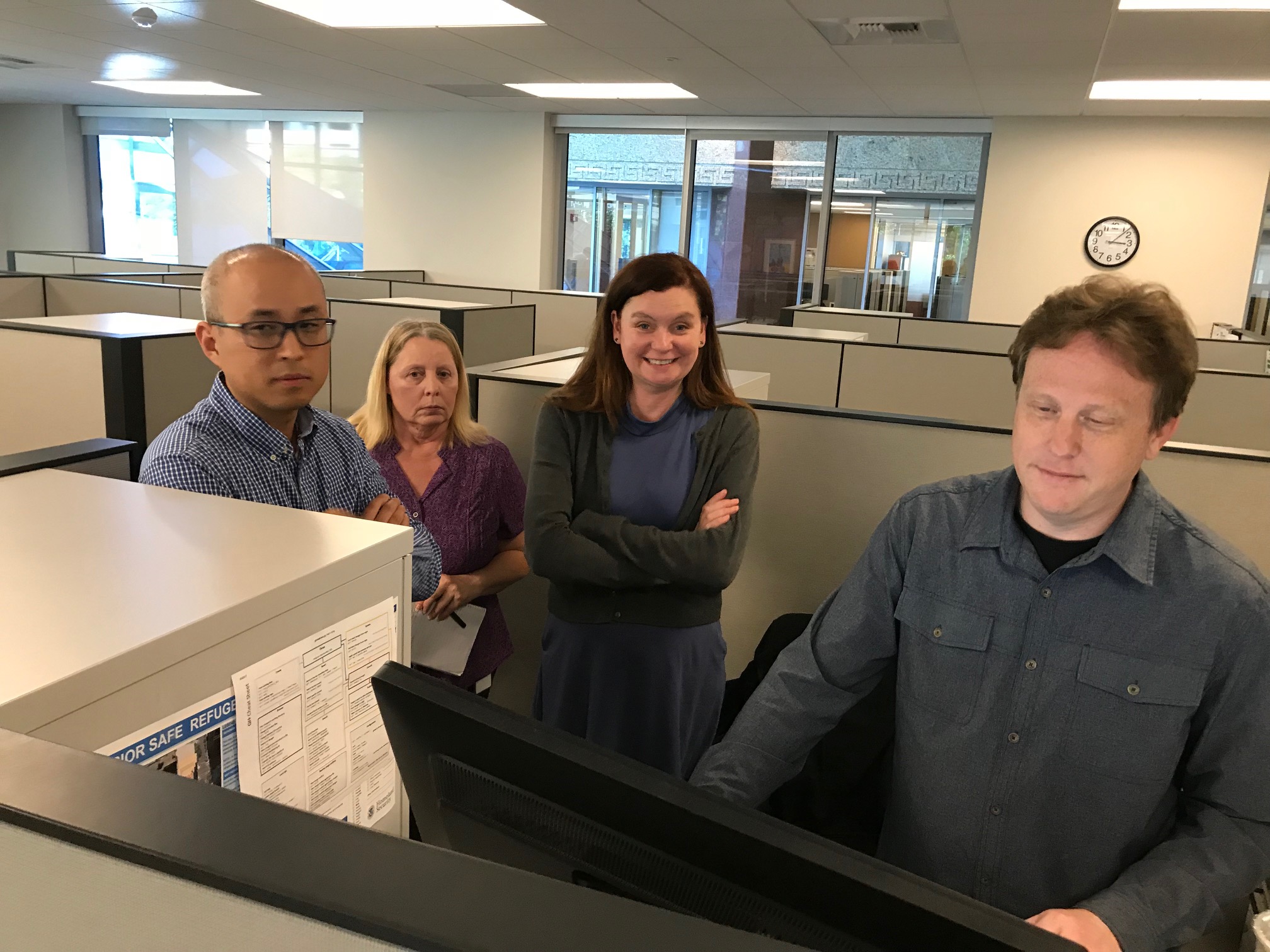 Quality Engineering for Software that Works @FCMAT/CSIS 2018
Agile Scrum Transformation
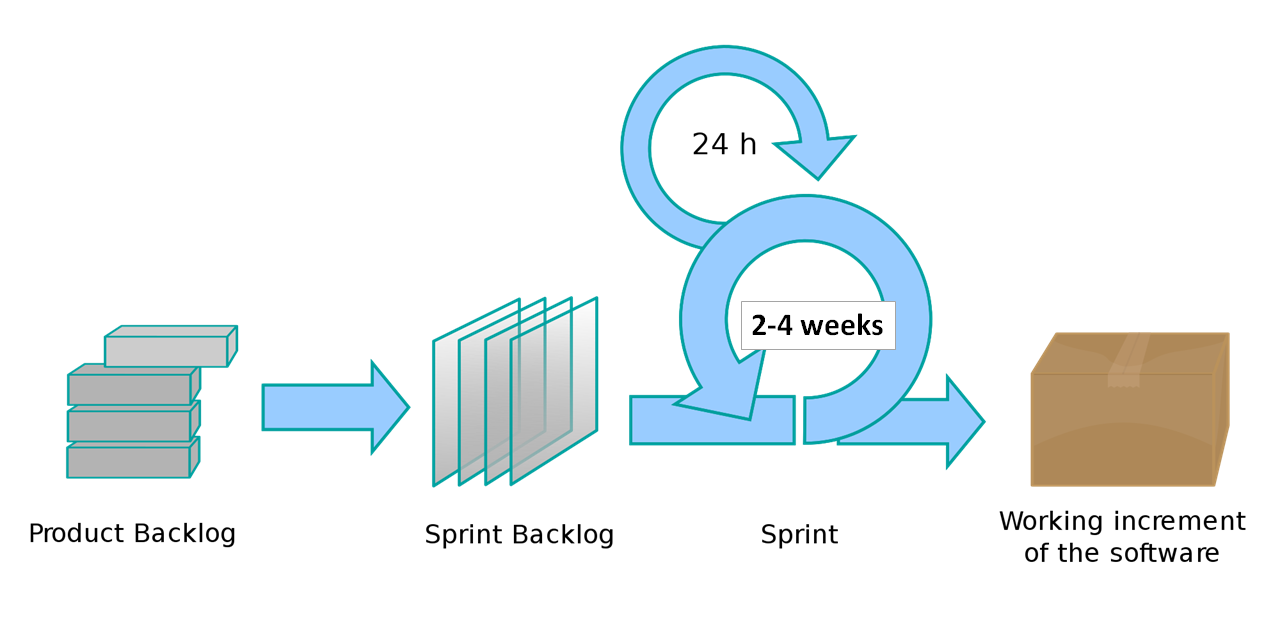 Quality Engineering for Software that Works @FCMAT/CSIS 2018
Agile and Test Automation Go Hand in Hand
Dilbert comic strip on October 21, 2018. 
https://dilbert.com/strip/2018-10-21
Quality Engineering for Software that Works @FCMAT/CSIS 2018
Test Automation Best Practices
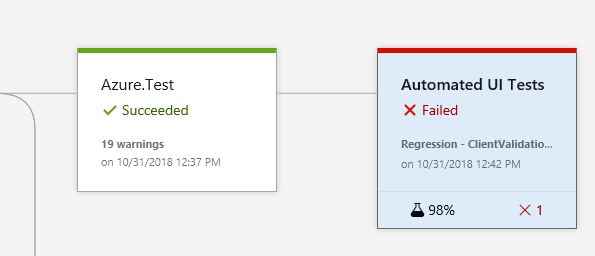 Make it a priority, automate from day one
Design application testable
Get the right people on the bus
Automate what matters
Co-locate application and automation
Fail early and frequently
Keep up with the upkeep
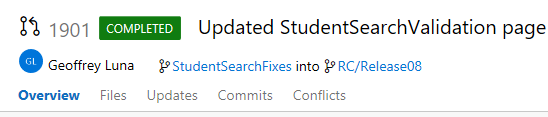 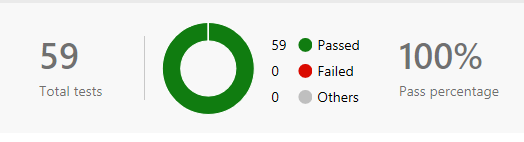 Quality Engineering for Software that Works @FCMAT/CSIS 2018
Accessibility Testing Standards
International: WCAG 2.1
CDE Web Standards 
US: The Rehabilitation Act 
Section 508
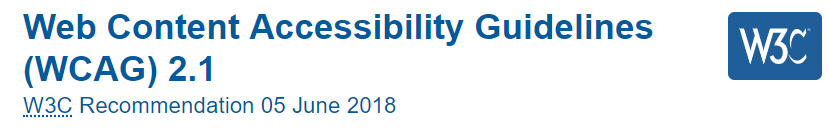 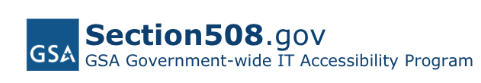 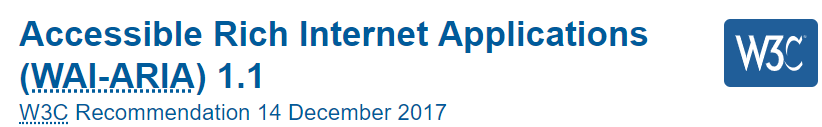 Quality Engineering for Software that Works @FCMAT/CSIS 2018
Accessibility in the DNA
Design-Develop-Test

FREE Tools – 
WAVE Web Accessibility Tool
aXe Chrome Extension
Chrome Developer Tools (Audits)
NVDA (NonVisual Desktop Access)
Screen Reader (Narrator, VoiceOver, NV)
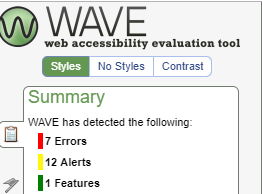 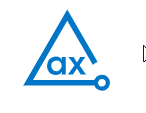 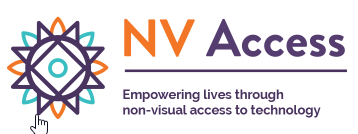 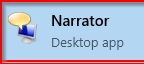 Quality Engineering for Software that Works @FCMAT/CSIS 2018
Performance Testing Do’s and Don'ts
YouTube clip – Ghostbusters Elevator Scene – the unlicensed nuclear accelerator
INT. THE ELEVATOR -- NIGHTThe Ghostbusters look nervous as they ride up the elevator.                                STANTZ                I just realized something.  We've never had                a completely successful test with any of the                equipment.                                SPENGLER                I blame myself.                                VENKMAN                So do I.                                STANTZ                No sense worrying about it now.                                VENKMAN                        (doubtful)                Sure.  Each of us is wearing an unlicensed                nuclear accelerator on our back.  No problem.
Quality Engineering for Software that Works @FCMAT/CSIS 2018
Performance TestingDo’s and Don’ts
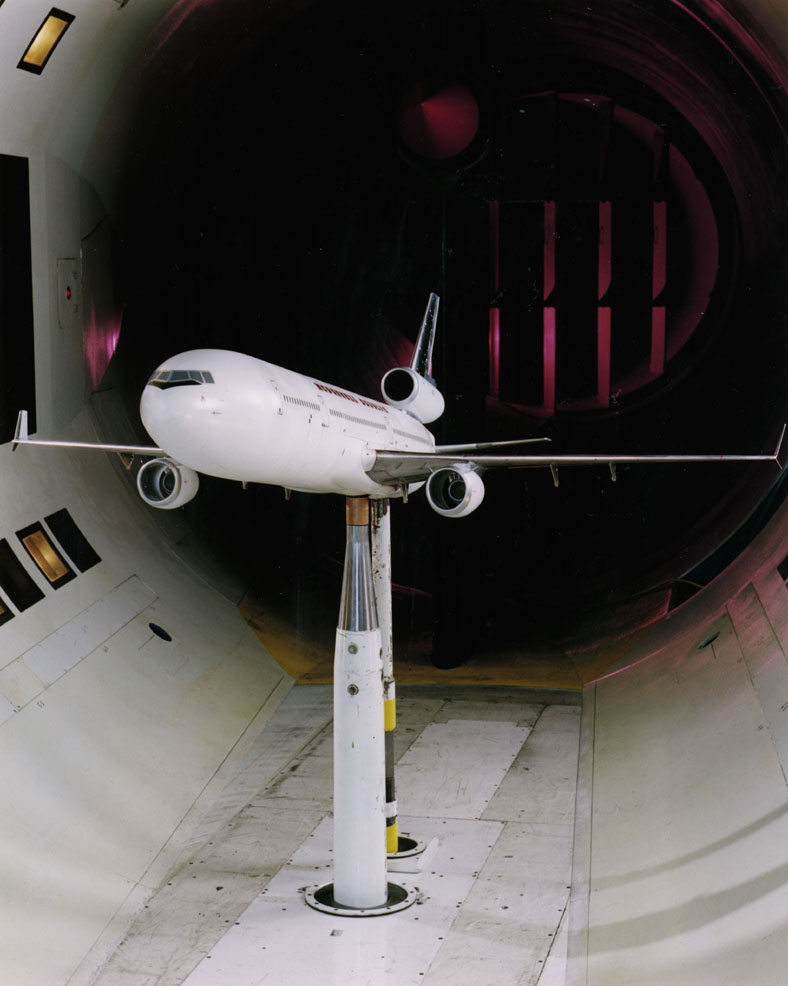 Define application performance test objectives
Realistic transaction mix & workload assumptions 
Have a strategy – cloud-based or on-premises
     (Pay per use, or Build your own wind tunnel)
Integrate performance testing in Sprints
Test Early, Test often!
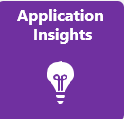 Quality Engineering for Software that Works @FCMAT/CSIS 2018
Moving Up the Test Maturity Levels
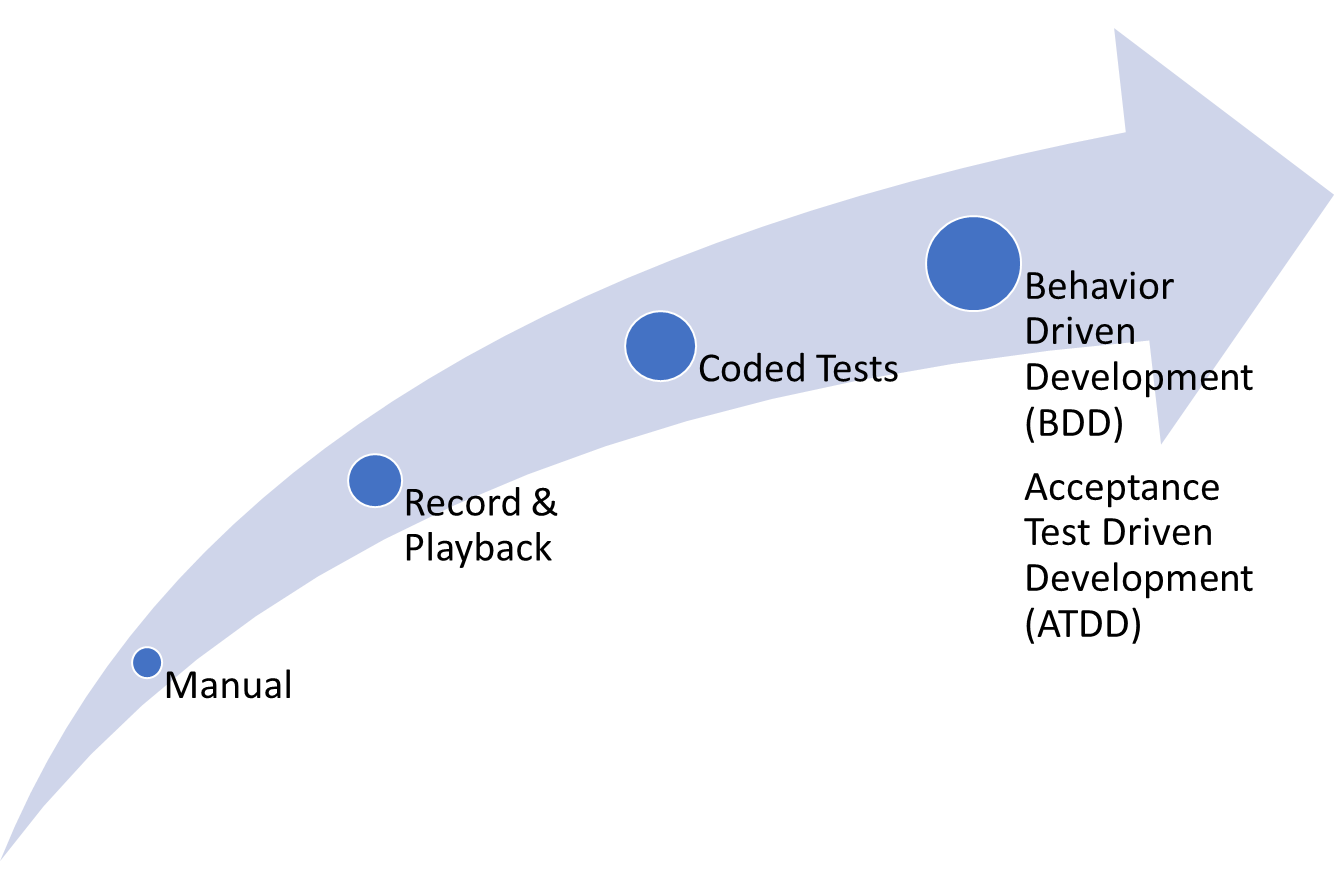 Quality Engineering for Software that Works @FCMAT/CSIS 2018
What If We Could
Quality Engineer for Software that Works @FCMAT/CSIS 2018
Introducing BDD and ATDD
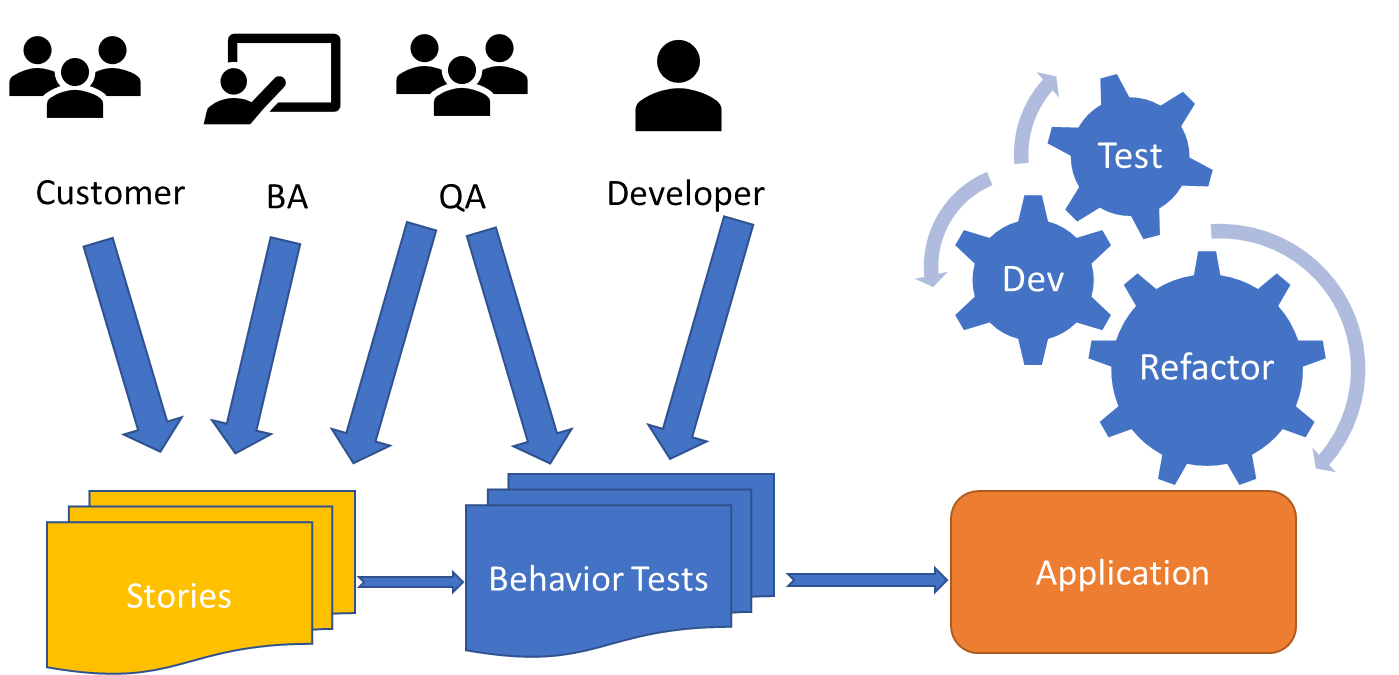 Specification by examples
The whole team distills user stories into a set of acceptance tests before development begins.
Quality Engineering for Software that Works @FCMAT/CSIS 2018
Implementing BDD and ATDD
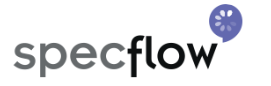 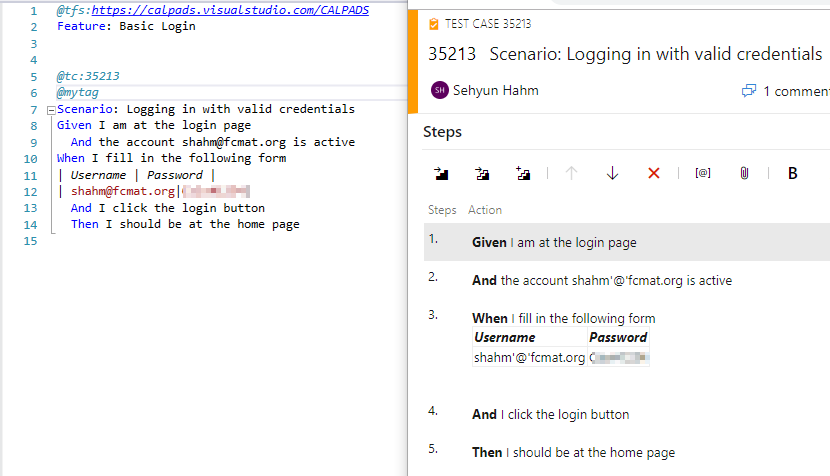 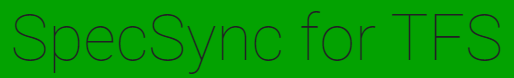 Behavior driven tests written in Gherkin syntax
Given.When.Then.
And.But
BDD Tools for .NET: SpecFlow, SpecSync, NUnit/MSTest
Quality Engineering for Software that Works @FCMAT/CSIS 2018
Share Your Stories
What have you learned from our stories and failures? 
Tell us about your stories.
Questions?
Quality Engineering for Software that Works @FCMAT/CSIS 2018
Thank You!
Email us: pwang@fcmat.org
Quality Engineering for Software that Works @FCMAT/CSIS 2018